LANGUAGE MODELING AND CONVERSATIONS: ASKING QUESTIONS
FALL 2014
FRAMEWORK FOR EFFECTIVE PRACTICE SUPPORTING SCHOOL READINESS FOR ALL CHILDREN
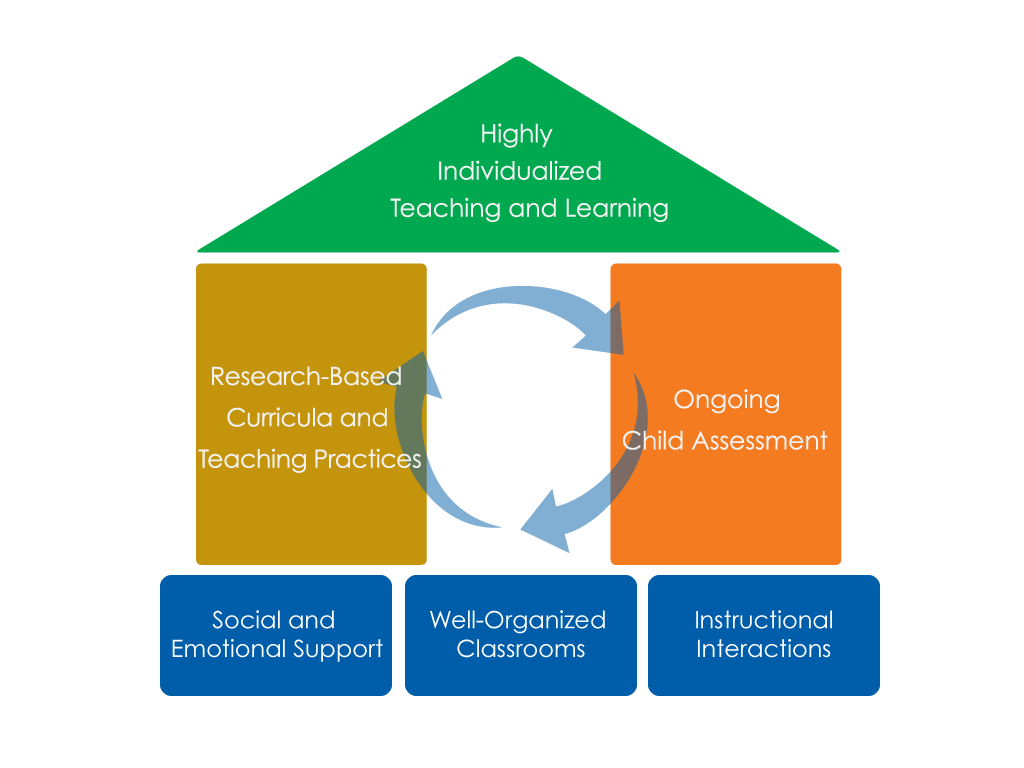 FOCUS ON
FOUNDATION
OBJECTIVES
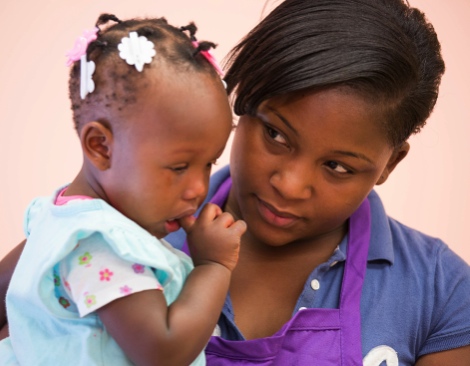 To understand how using questions with very young children lays a foundation for language learning and rich language experiences
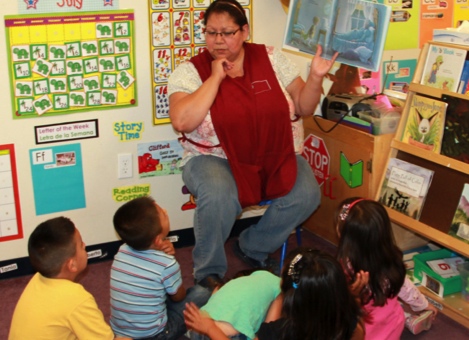 To identify the qualities of questions that extend conversations
To learn about types of questions that strengthen conversations
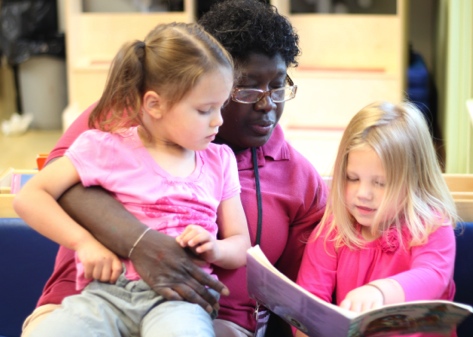 WHAT ARE EXTENDED CONVERSATIONS?
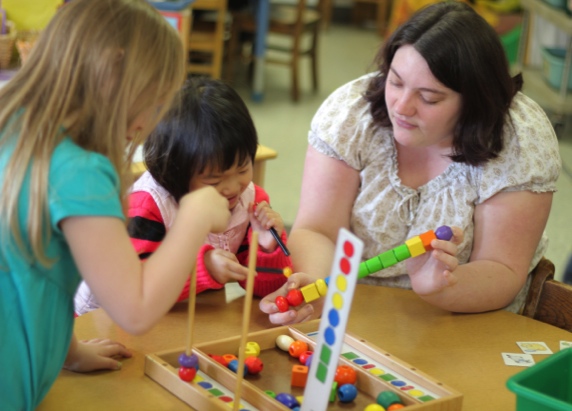 Extended conversations are rich, back-and-forth exchanges that help children develop more complex language and thinking skills.
Adults take a more active role with infants and toddlers.
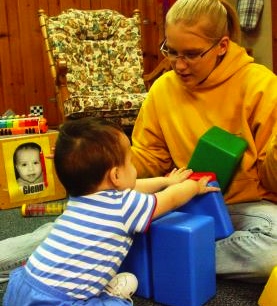 Photo courtesy  of EHS NRC
Asking questions
Asking children meaningful questions helps them:
Develop communication and language skills.
Build vocabulary.
Focus on their own thinking and actions.
Extend conversations.
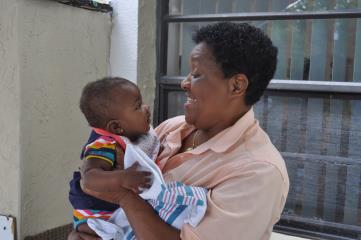 Photo courtesy  of EHS NRC
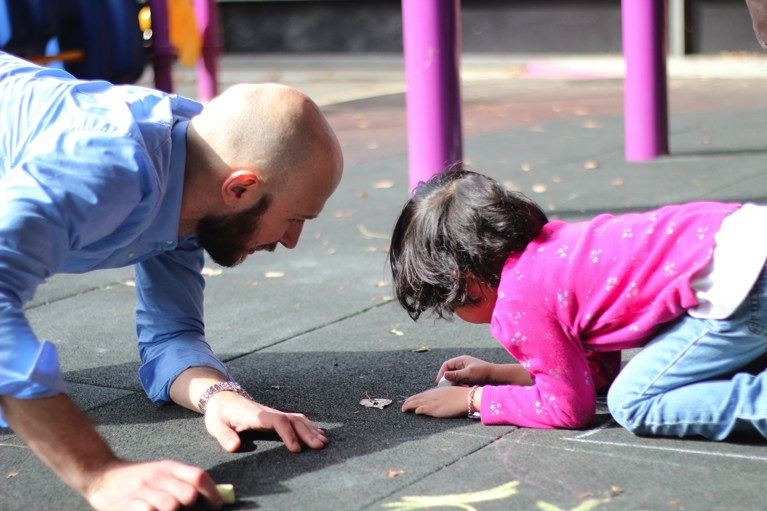 ADD VIDEO: PLAYING WITH FLOAM CONVERSATION
How does Asking Questions benefit ALL children?
Engaging in Thick Conversations
Introducing Novel Words
Models back-and-forth exchanges
Assists children in learning how to communicate more clearly and accurately
Increases vocabulary
Helps children learn more language to understand their actions and to express their ideas
Extended Conversations
Expanding on What Children Say
Asking Questions
Develops knowledge of new concepts and skills
Enhances children’s understandings throughout the conversation
Expands higher level thinking skills
Provides opportunities for children to think about their thinking and evaluate their understandings
How does asking Questions benefit teachers?
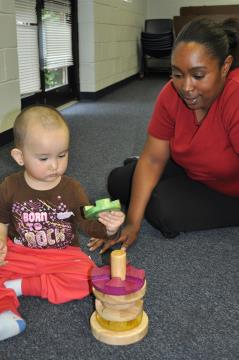 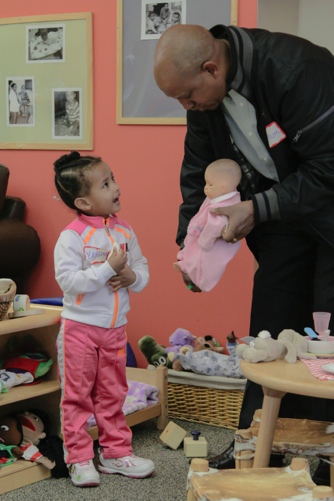 Provides a window into children’s perspectives
Informs teachers of children’s thinking processes
Assists with curriculum planning and assessment
Photo courtesy  of EHS NRC
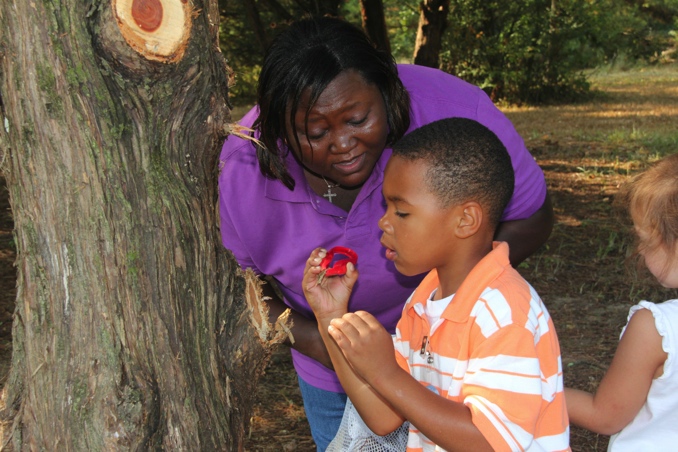 Questions that continue THE conversation
Build on children’s interests and excitement
Request information that teachers do not already know
Match children’s language abilities
Stimulate creative thinking
Show a teacher’s interest
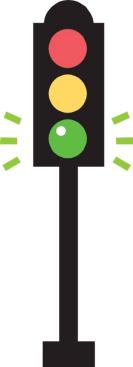 What are Open-Ended Questions FOR NONVERBAL CHILDREN?
Do not have preset responses
Adult can summarize the child’s response
Build thinking skills
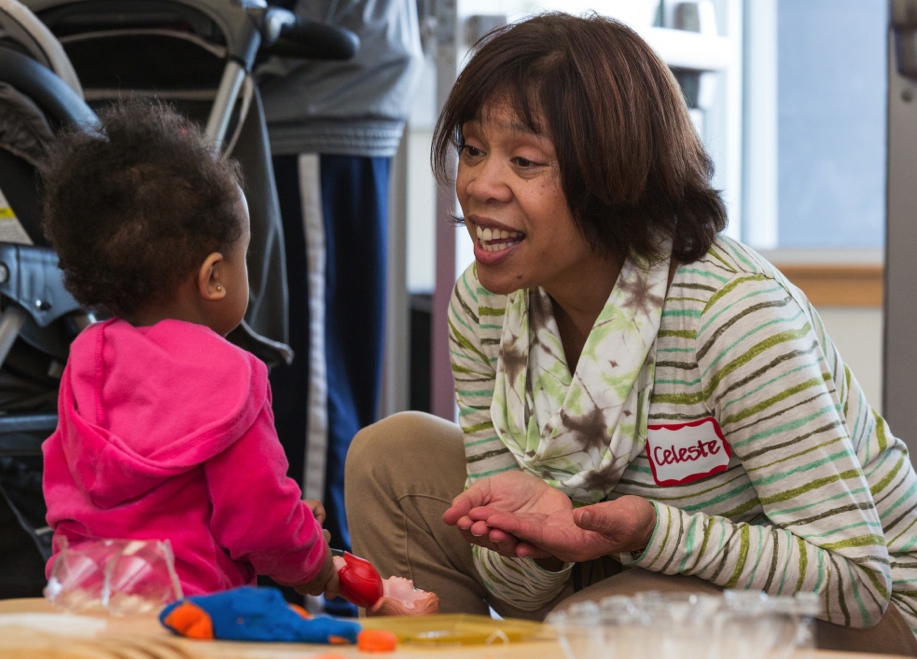 What are Open-Ended QuestionsFOR VERBAL CHILDREN?
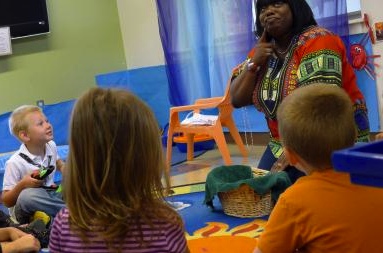 Questions with many answers
Require more than a one-word response
Allow children to communicate and express their ideas, feelings, and opinions
What are close-ended questions?
Encourage a nonverbal or short response
Often have a “correct” answer
Limit verbal children’s opportunities to express themselves and think
Questions that Stop Conversation
Intended to test what a child knows
Rhetorical, no response is needed
Too simple or complex
Close-ended examples:
What is this called?
Are you having fun?
Did you play in the block area?
That’s a large tree, isn’t it?
How are the balls the same as the oranges?
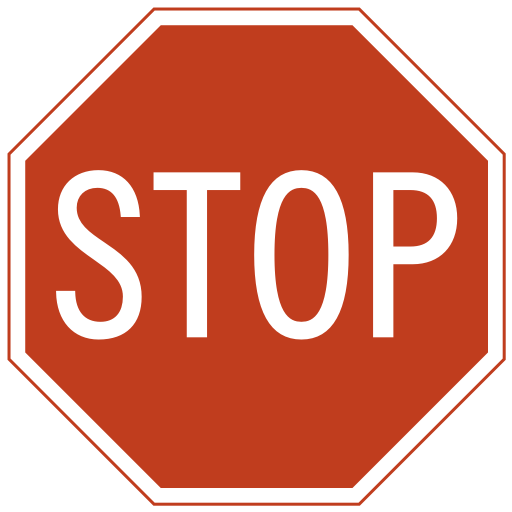 TYPES OF Questions
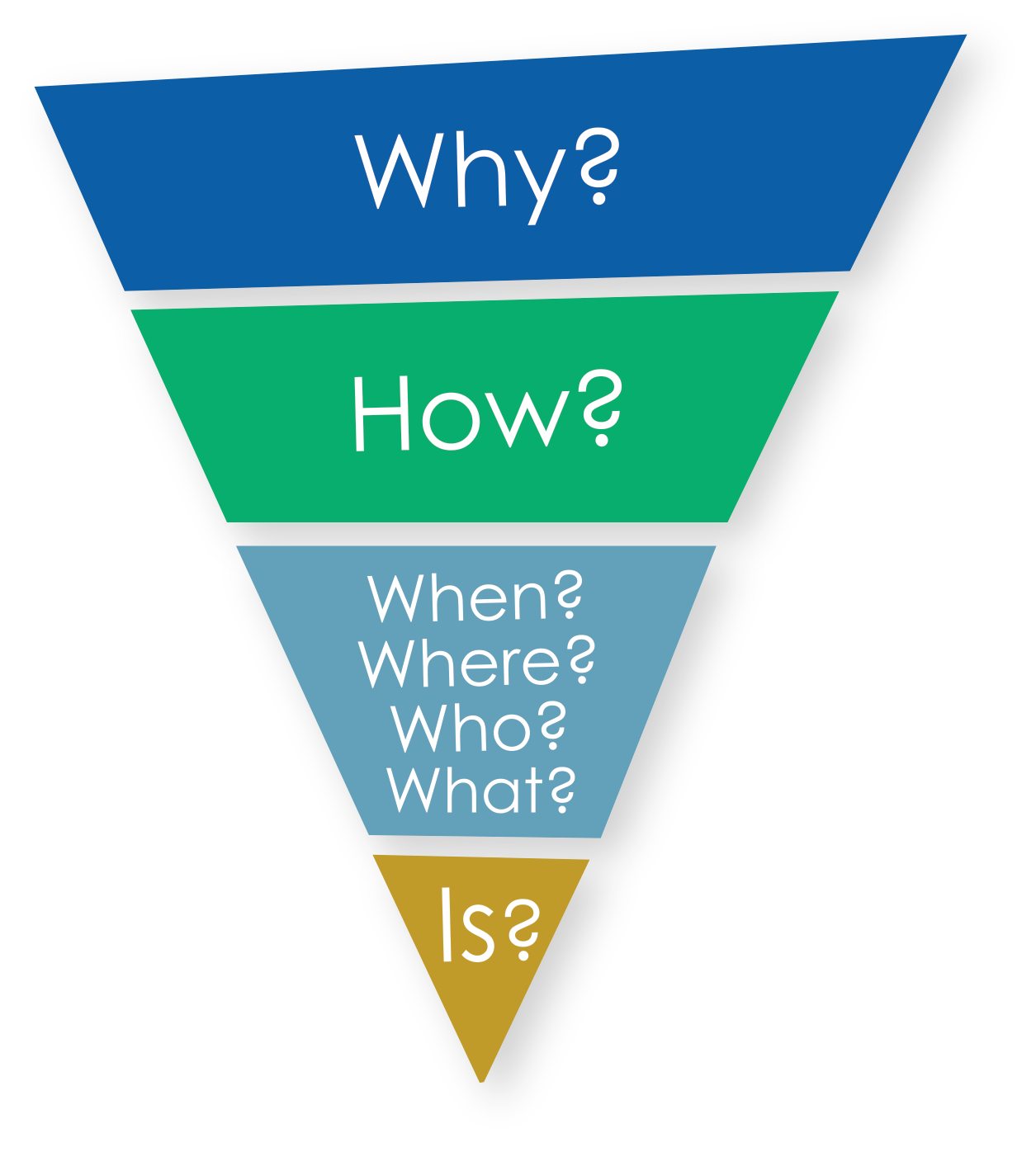 Apply
Analyze
Problem Solve
Predict
Create
Open-Ended
Close-Ended
Memorize 
Recall
Asking Questions WITH INFANTS AND TODDLERS
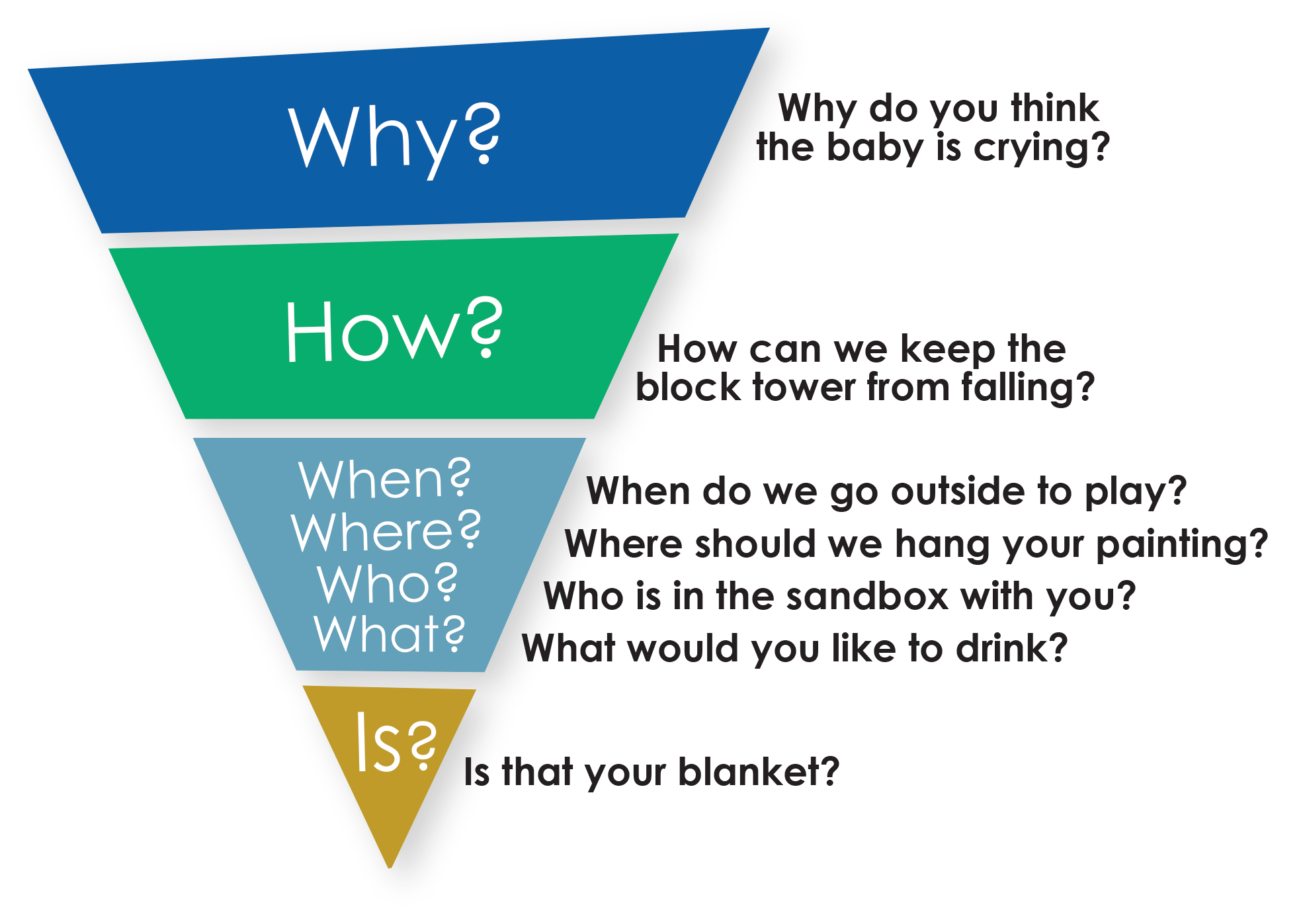 Asking Questions WITH PRESCHOOLERS
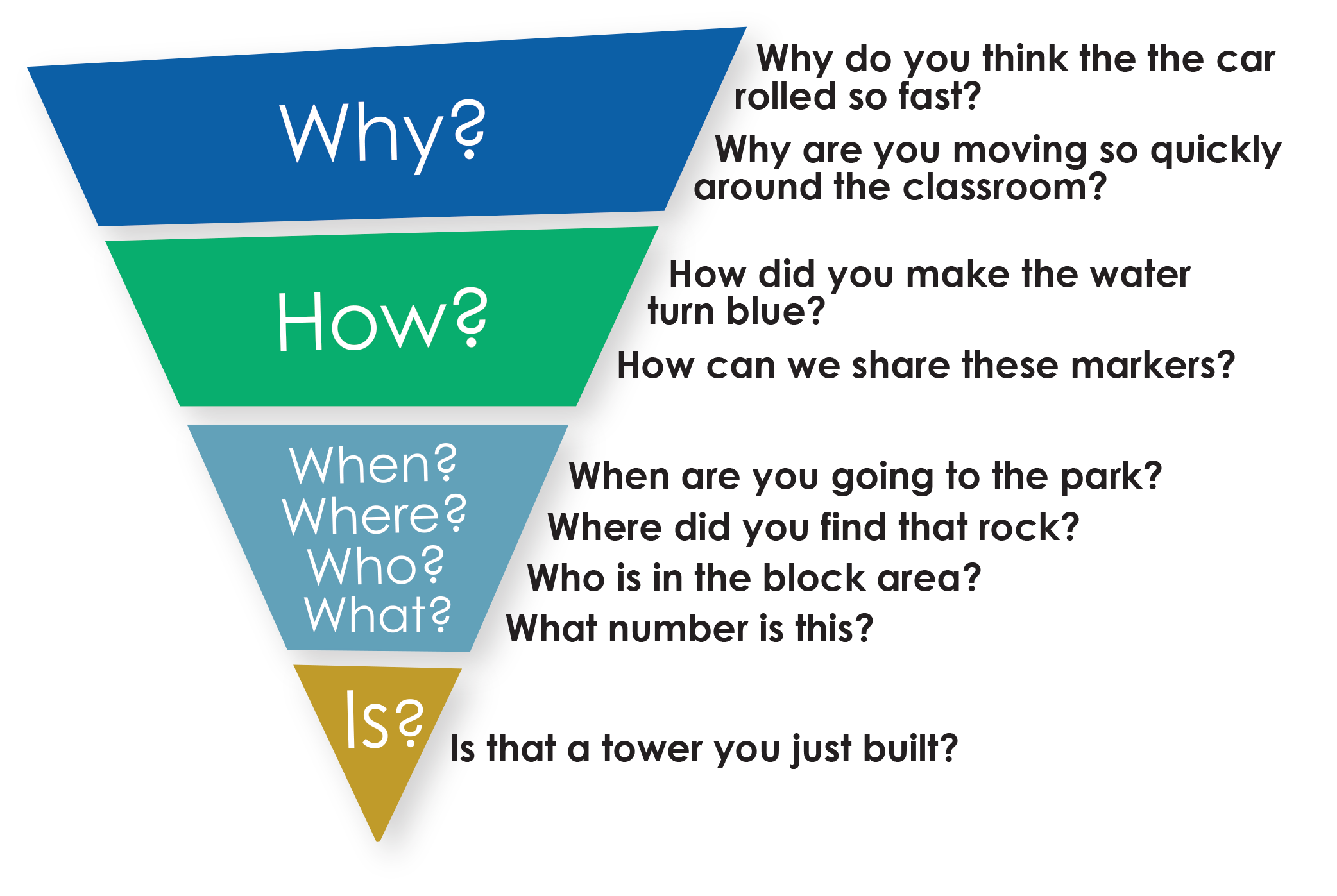 Asking Meaningful Questions
Ask children what they are doing. 
What do you see, feel, hear?
What are you working on?
Ask children to connect learning to their own lives. 
Where have we seen this before?
What does this remind you of?
Ask children to make predictions. 
What do you think will happen next?
Ask children to explain or solve a problem. 
Why do you think the block tower fell down?
How can we bring all of these balls outside?
Supporting Children
Progression of difficulty (C.A.R.):
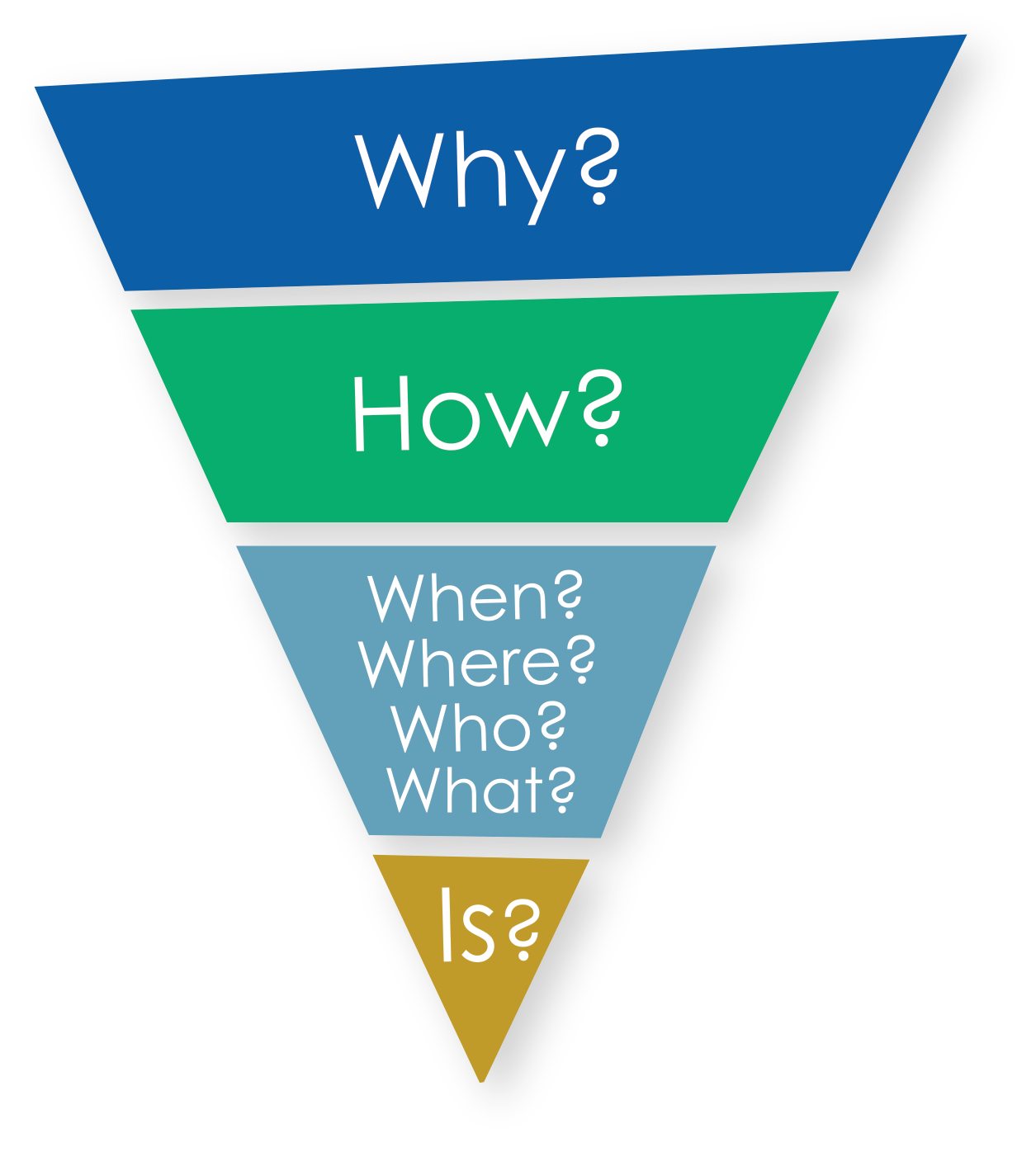 Comment and wait.
Ask a question and wait.
Respond.
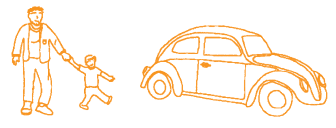 Adapted with permission.
Cole, K., Maddox., M., Notari-Syverson, A., & Lim, Y.S. (2006). Language is the key: Video programs for building language and literacy in early childhood. Seattle, WA: Washington Learning Systems.
StoryQUEST: Celebrating beginning language and literacy, first year annual report. (April, 2004). Unpublished report, California Institute on Human Services, Sonoma State University, Rohnert Park, CA.
SUMMARY
Use questions to extend conversations.
Focus questions on children’s interests.
Match language level and cognitive complexity of questions to each child.
Ask questions that involve thinking skills:
Explain or solve a problem
Connect learning to children’s lives
Make predictions
Rephrase and simplify if a question is too hard.
This document was prepared for the U.S. Department of Health and Human Services, Administration for Children andFamilies, Office of Head Start, by the National Center on Quality Teaching and Learning under Grant #90HC0002 incollaboration with the Early Head Start National Resource Center under Grant #HHSP23320100009YC.